單元六：曲式
考考你
這個旋律共出現了多少次？

除了這個旋律，還有幾多個「其他旋律」？

你是如何把「其他旋律」分辨出來？
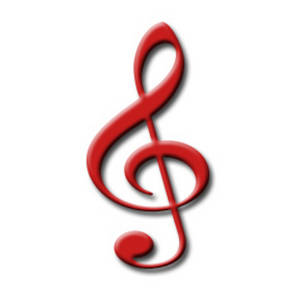 曲式結構好似作文分段
這種樂曲的排序可以用英文字母表示：

A—B—A –C –A 

迴旋曲式 RONDO FORM
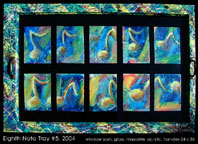 不同的段落，形成不同的曲式
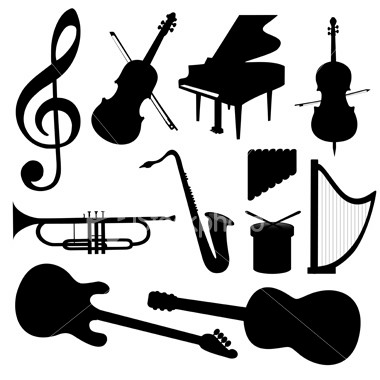 A—B—A –C –A 

迴旋曲式 Rondo Form

二段體Binary Form?

三段體Ternary Form?